CHỦ ĐỀ 1
ÔN TẬP VÀ BỔ SUNG
BÀI 4
HƠN, KÉM NHAU BAO NHIÊU
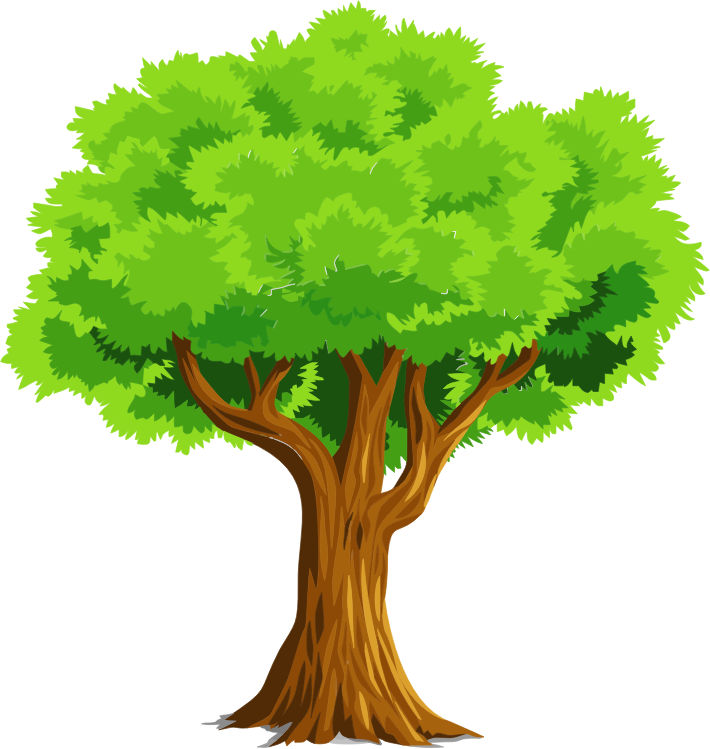 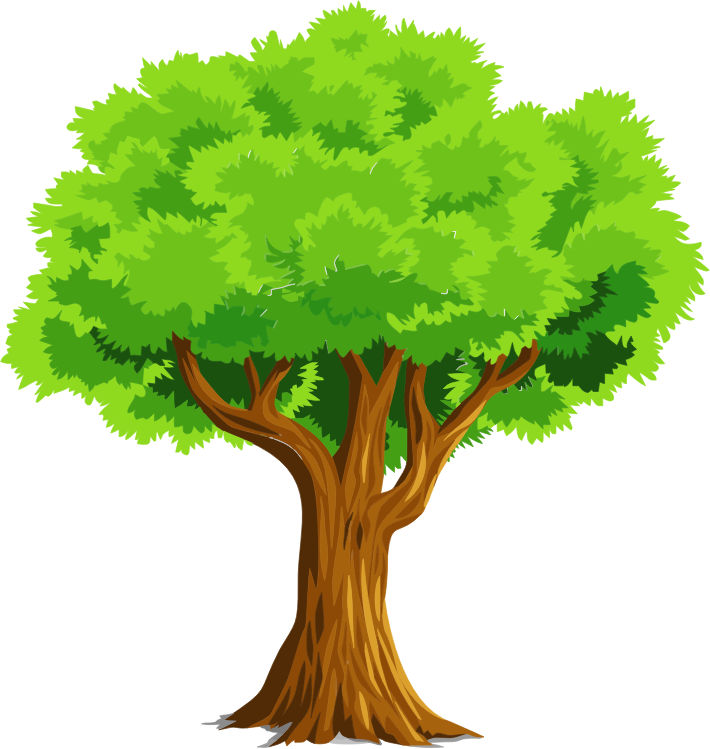 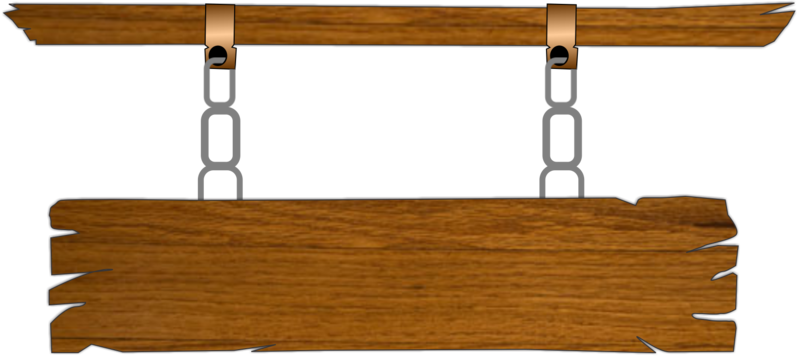 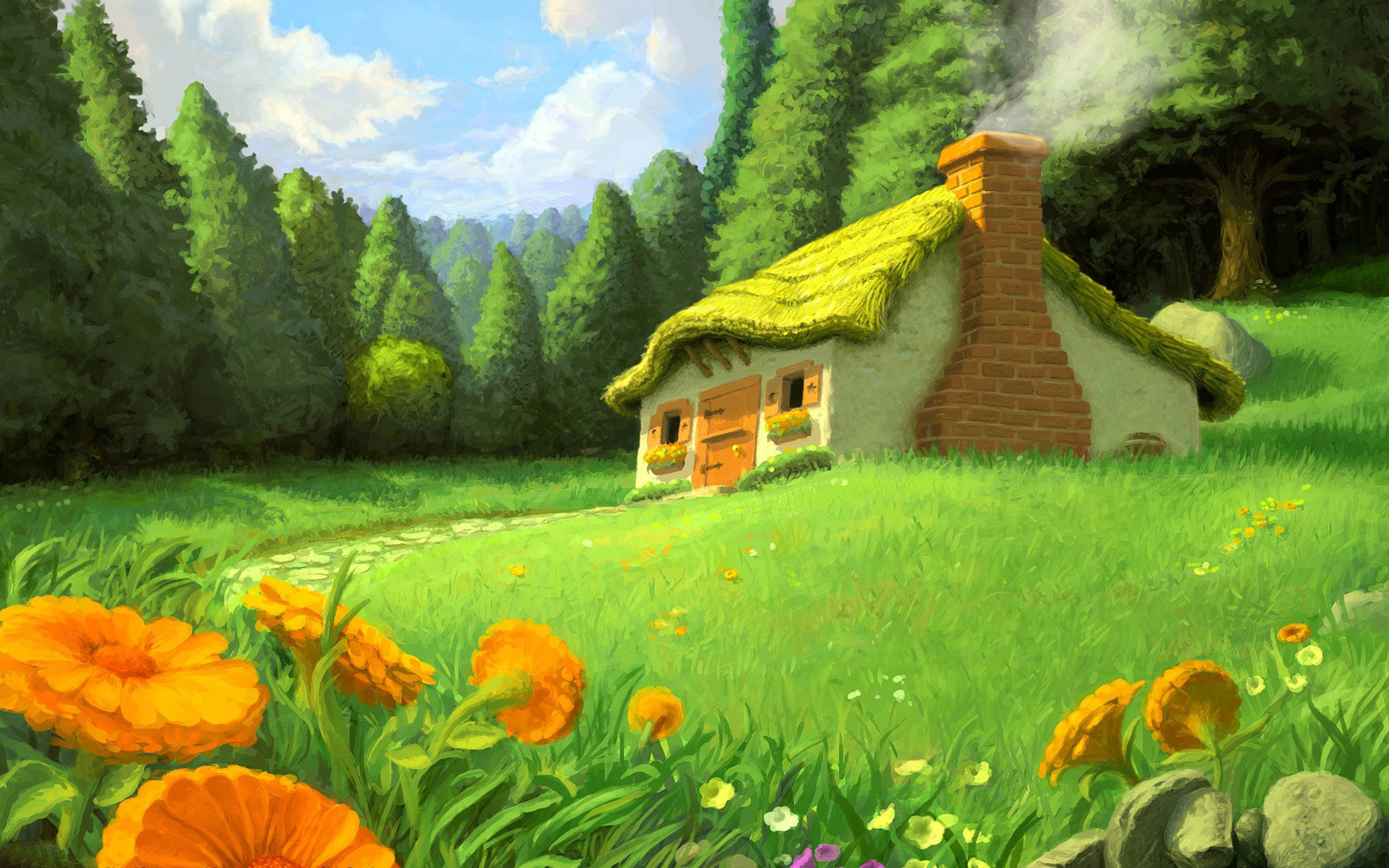 CHƠI TRỐN TÌM 
CÙNG BẠCH TUYẾT VÀ 7 CHÚ LÙN
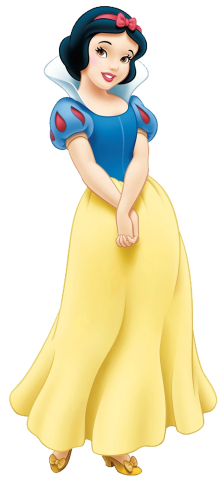 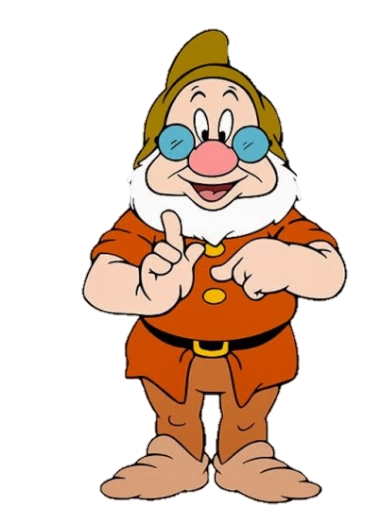 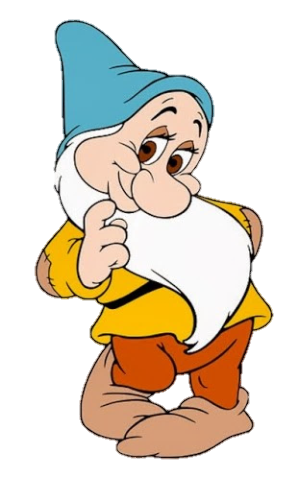 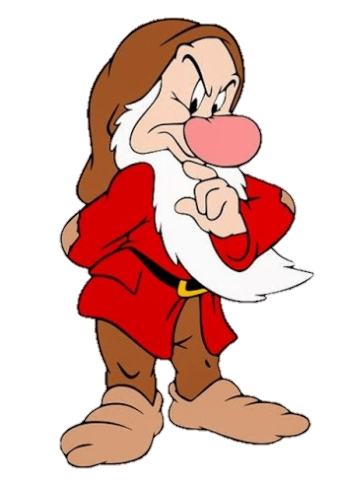 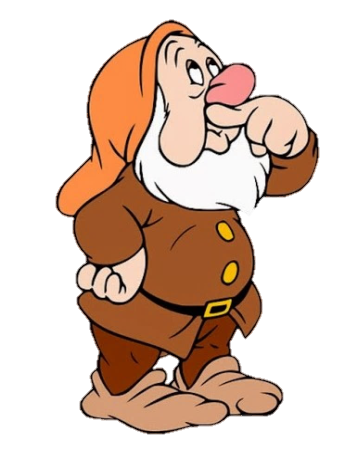 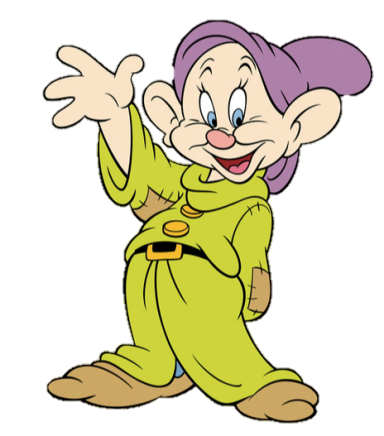 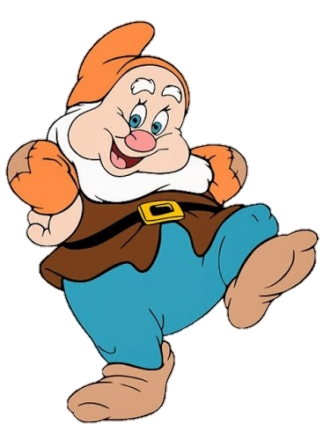 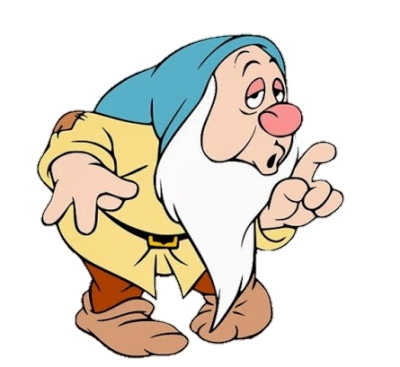 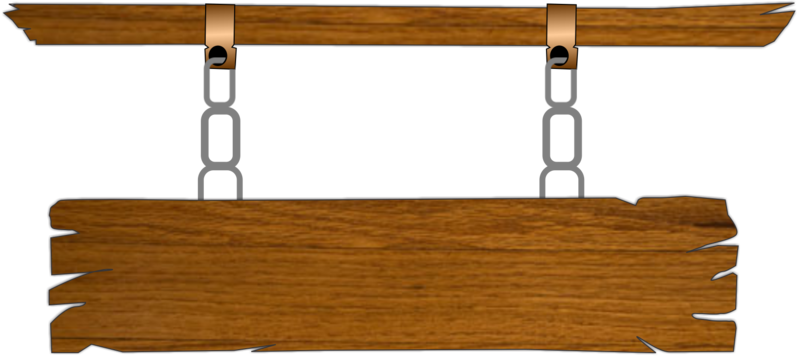 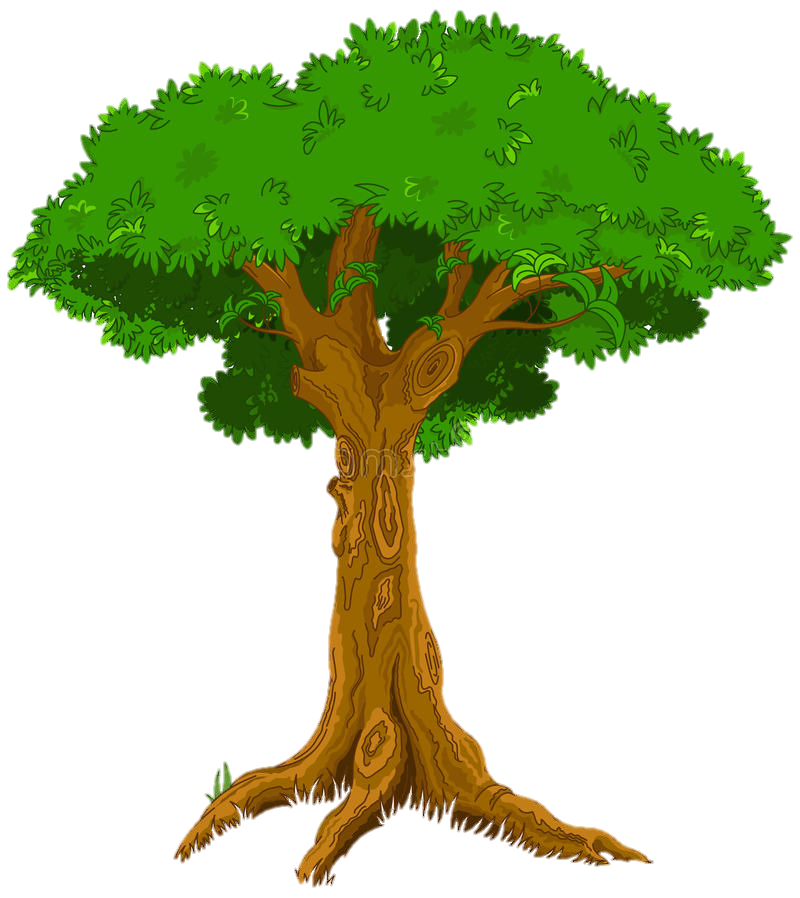 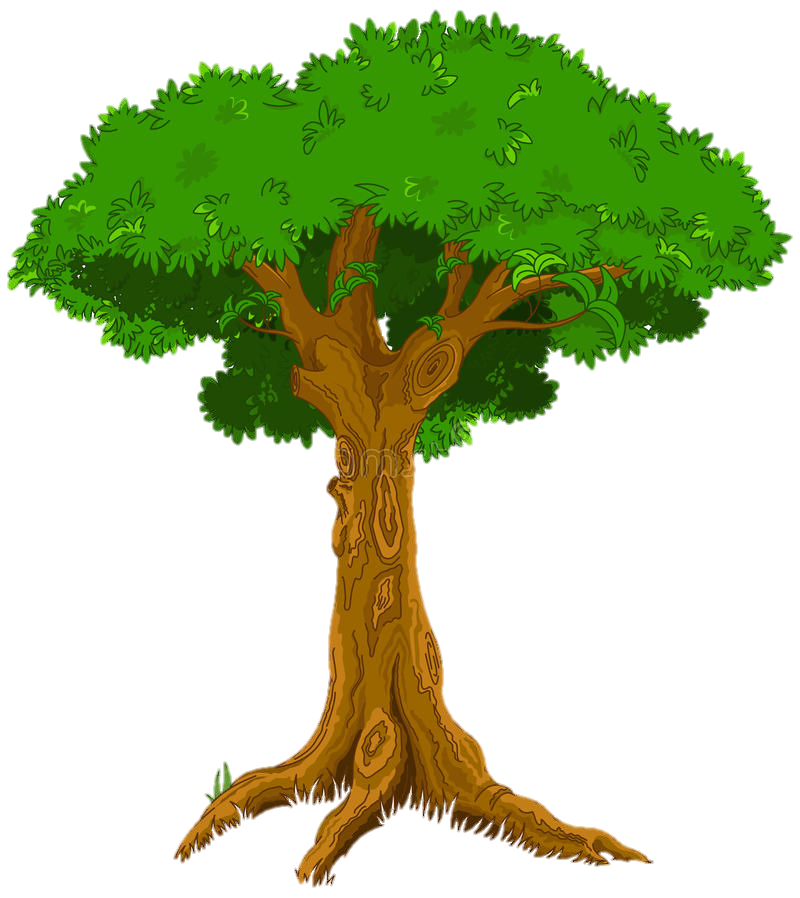 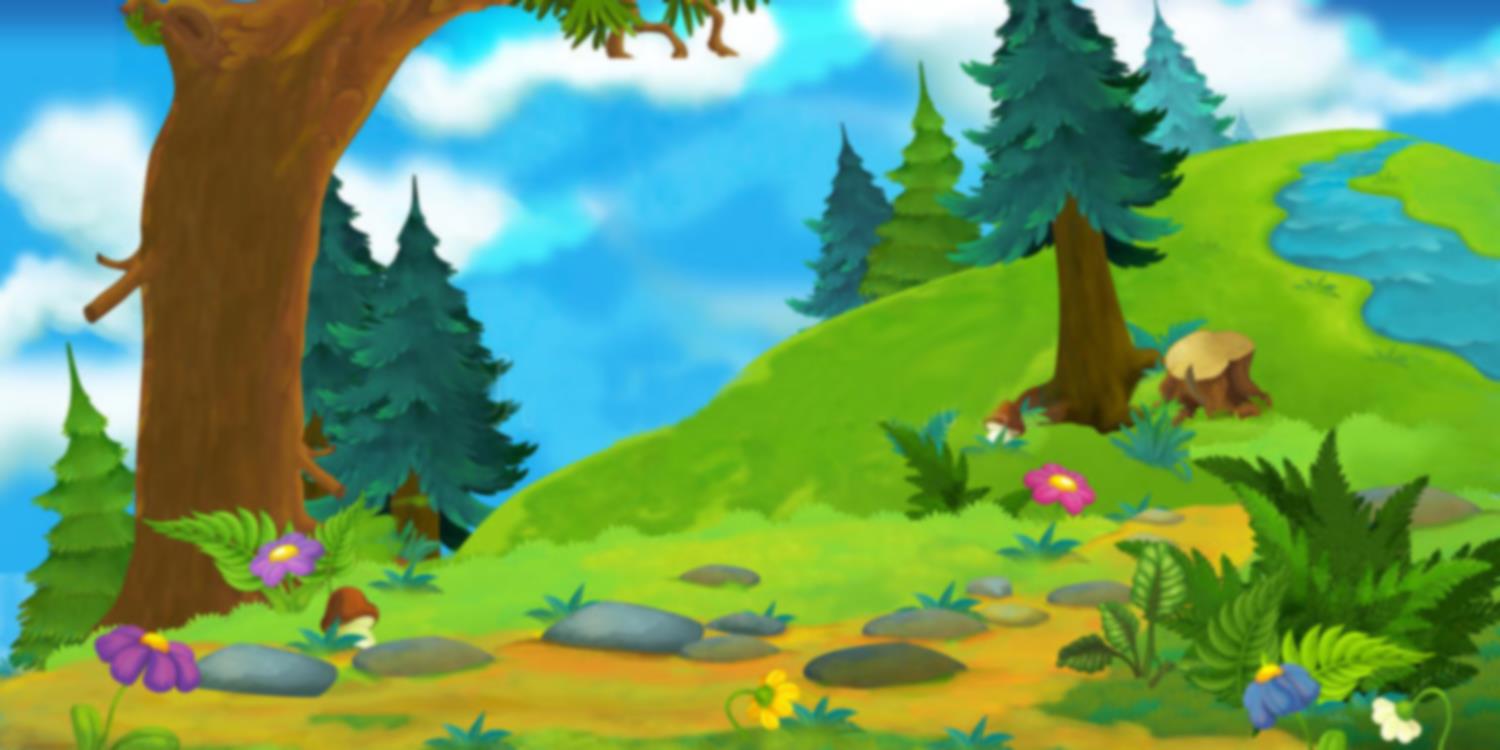 Câu 1 : Ly có 20 cái kẹo. Trúc có 10 cái kẹo.  Hỏi Ly nhiều hơn Trúc bao nhiêu cái kẹo?
A. 30 cái kẹo
C. 10 cái kẹo
B. 20 cái kẹo
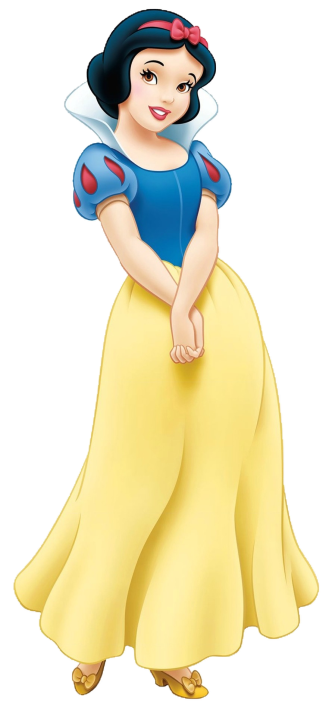 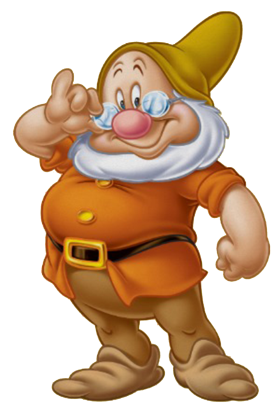 ĐÚNG RỒI
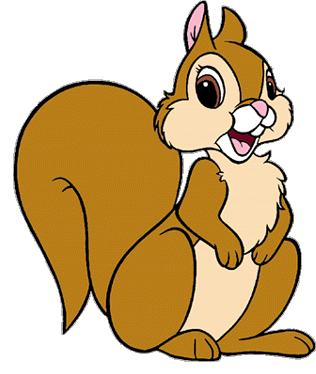 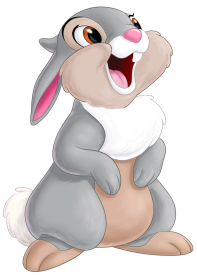 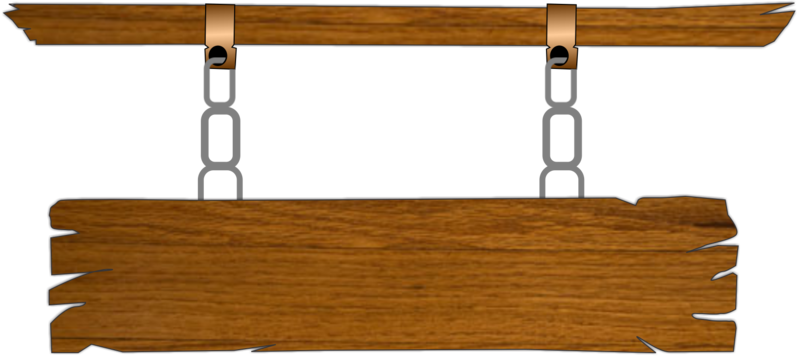 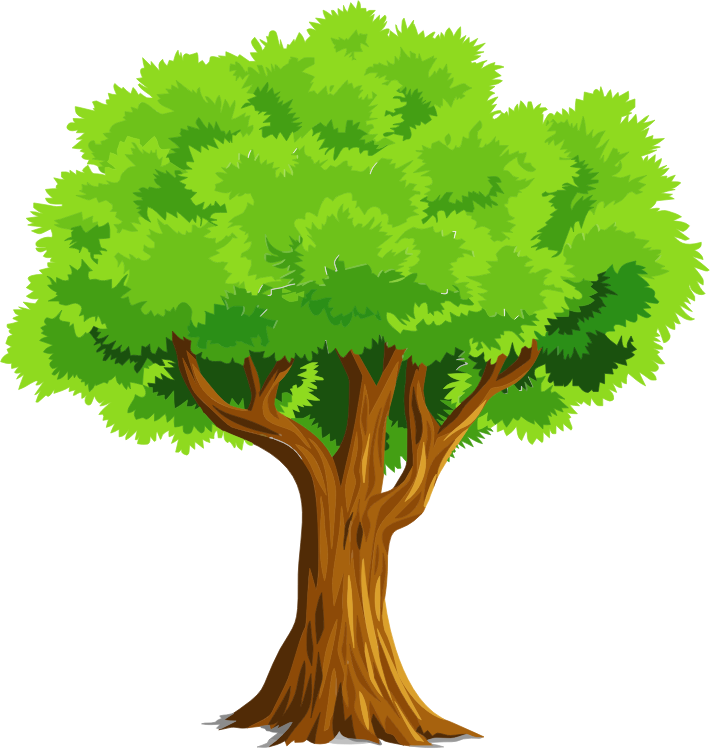 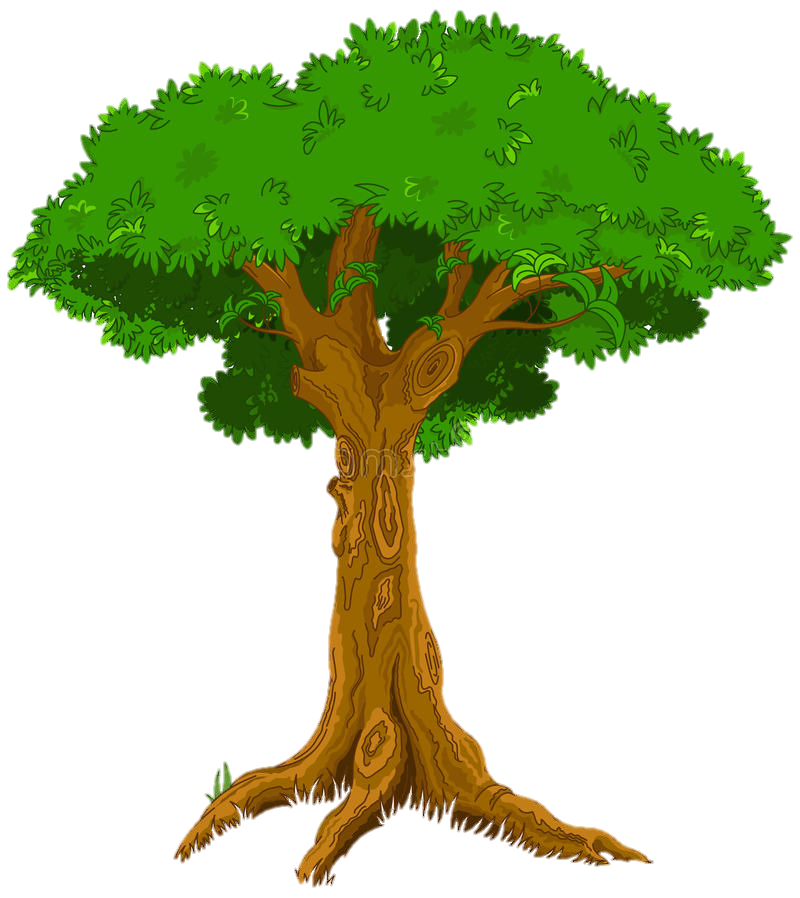 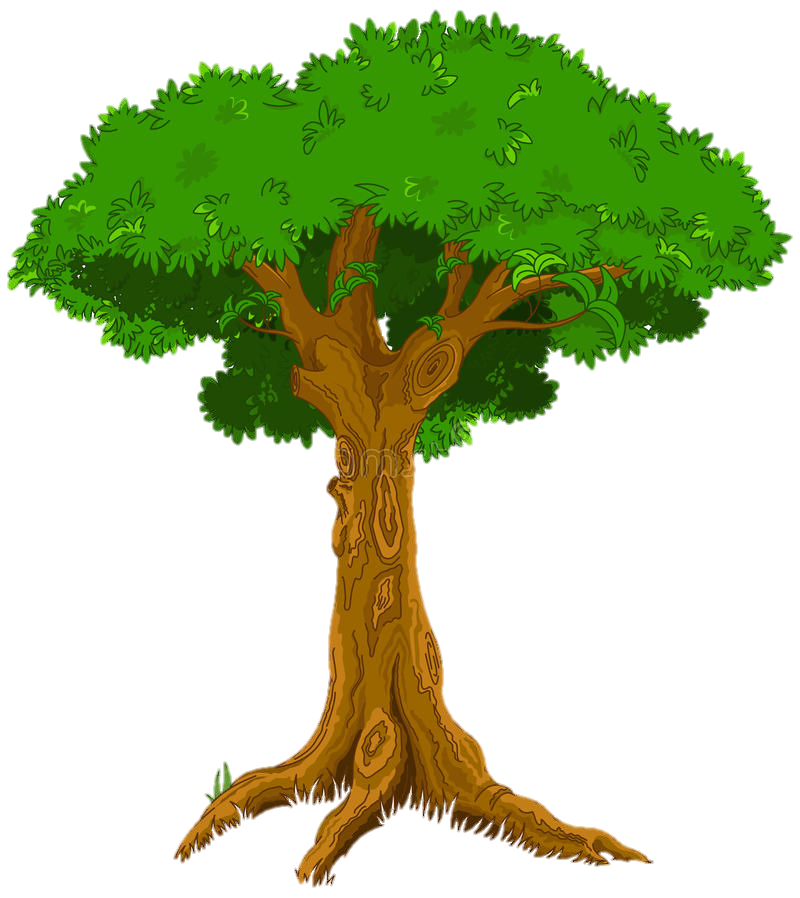 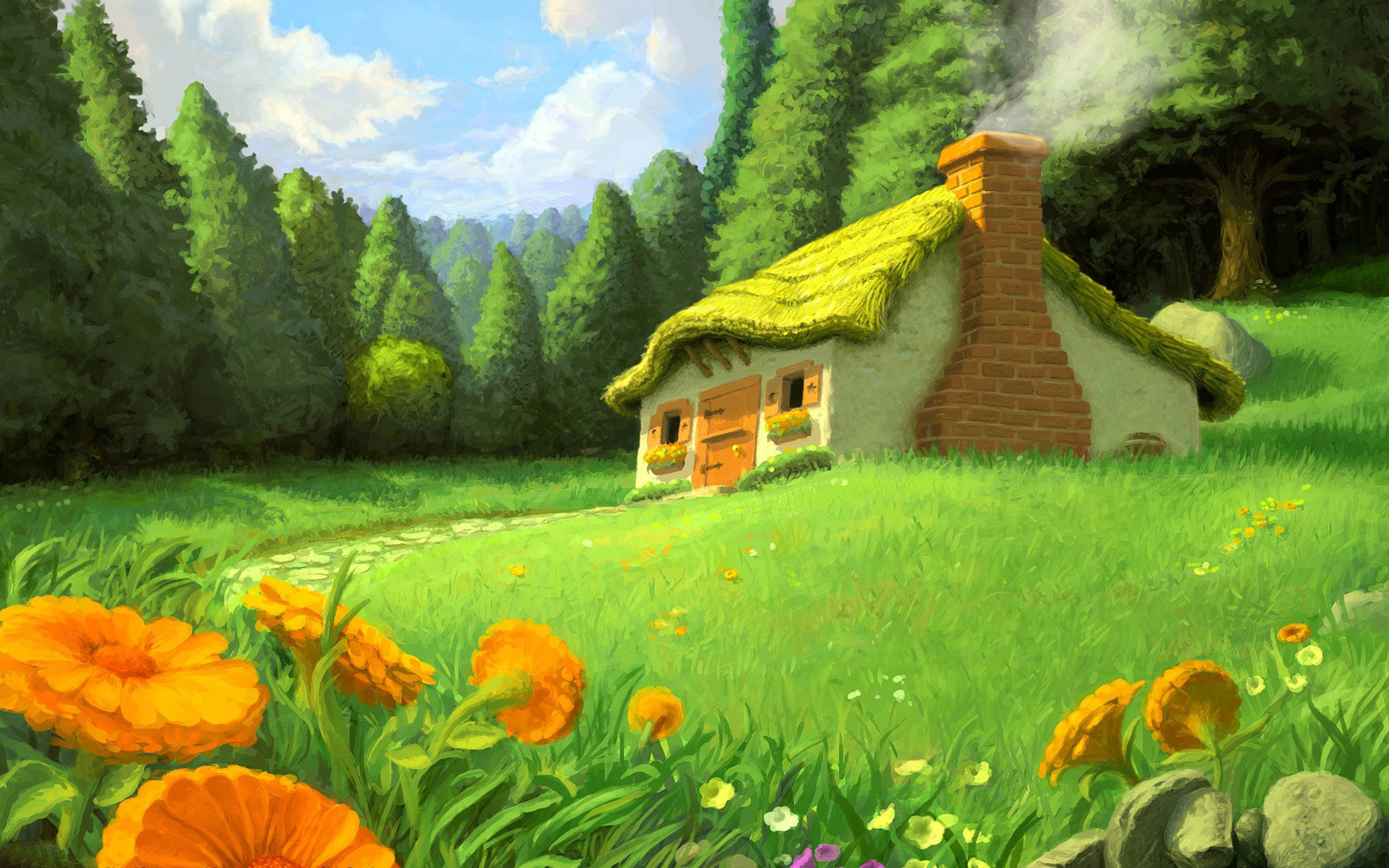 Câu 2: Nam có 10 viên bi. Hằng có 15 viên. Hỏi Nam có ít hơn Hằng bao nhiêu viên bi?
B. 5 viên bi
A. 25 viên bi
C. 17 viên bi
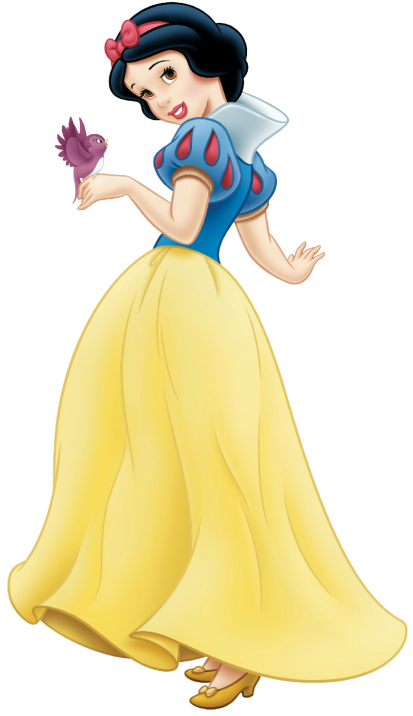 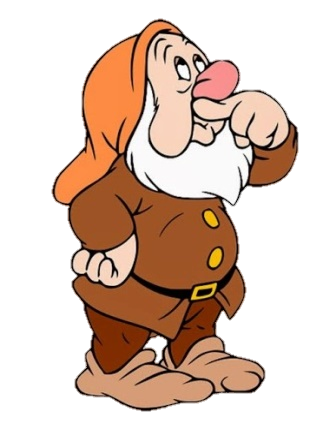 ĐÚNG RỒI
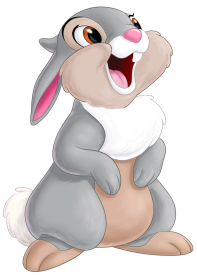 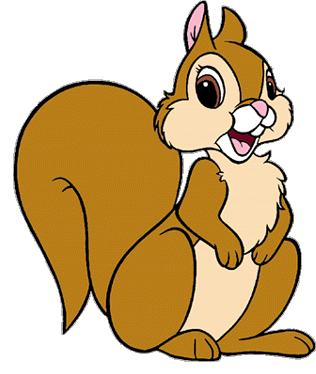 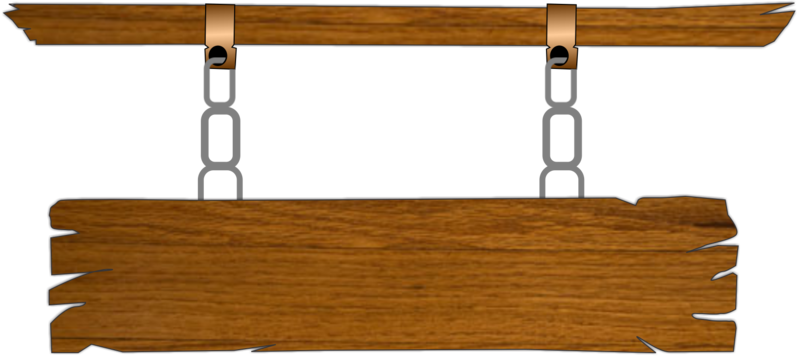 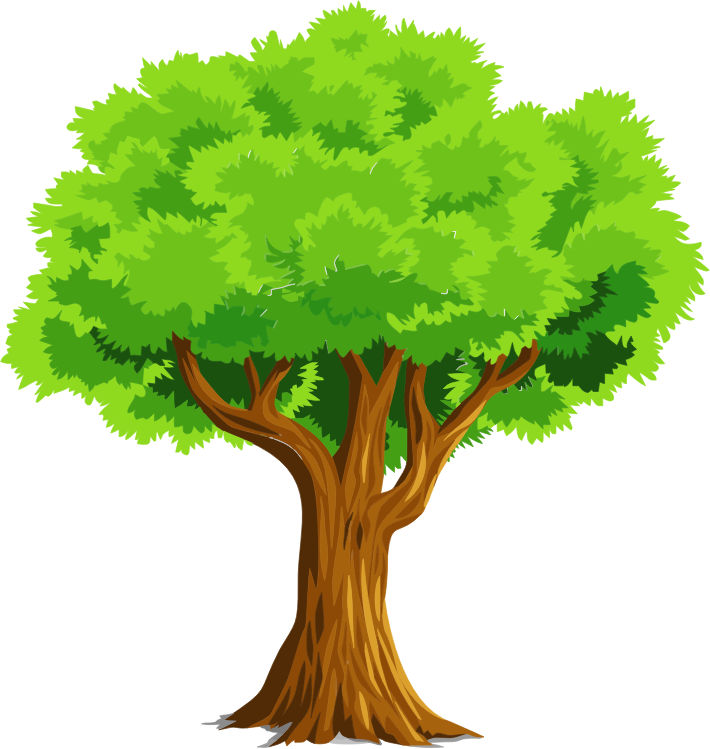 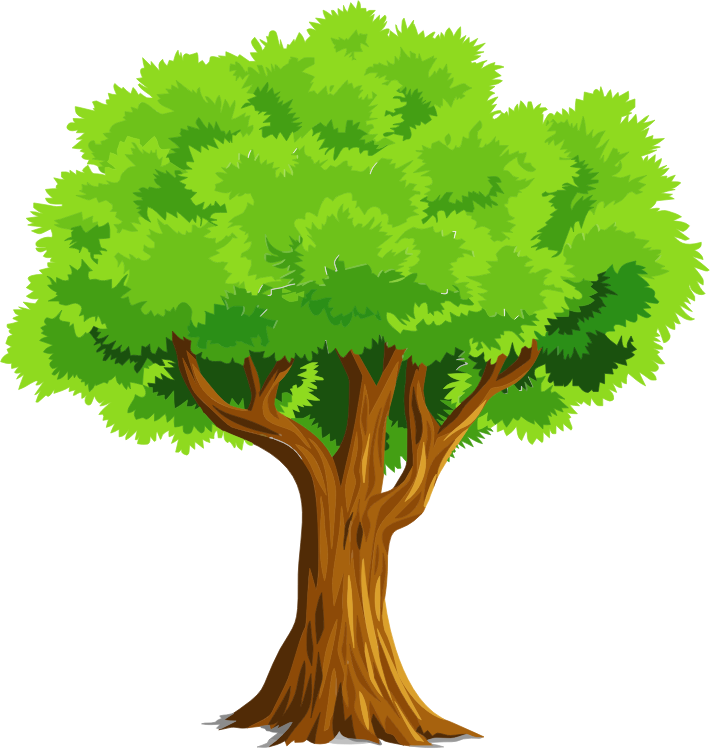 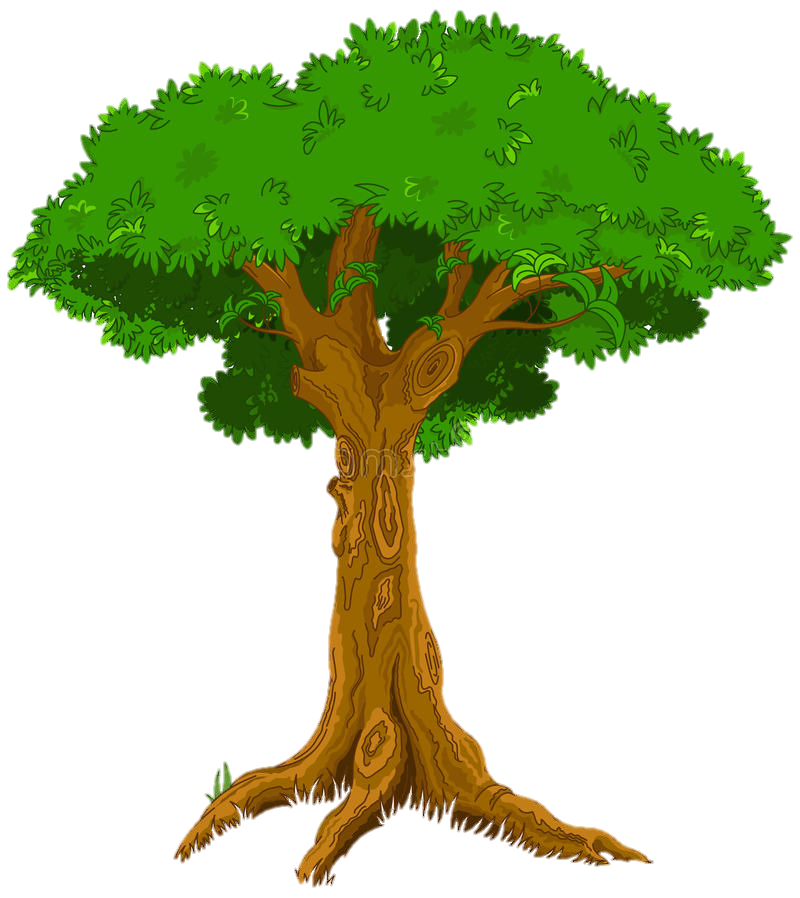 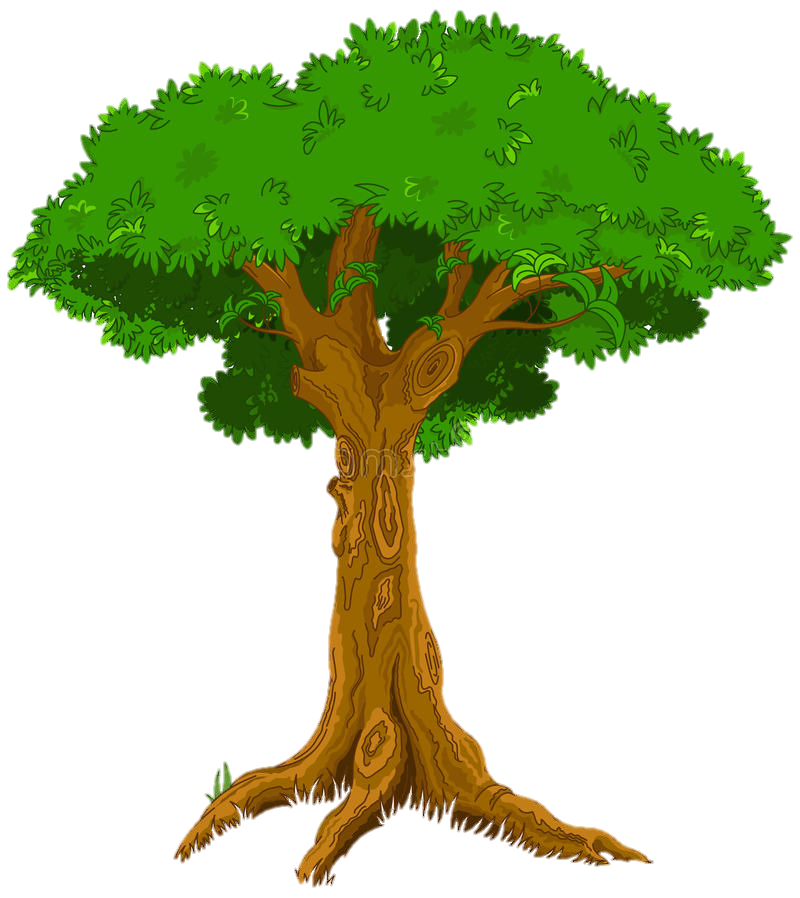 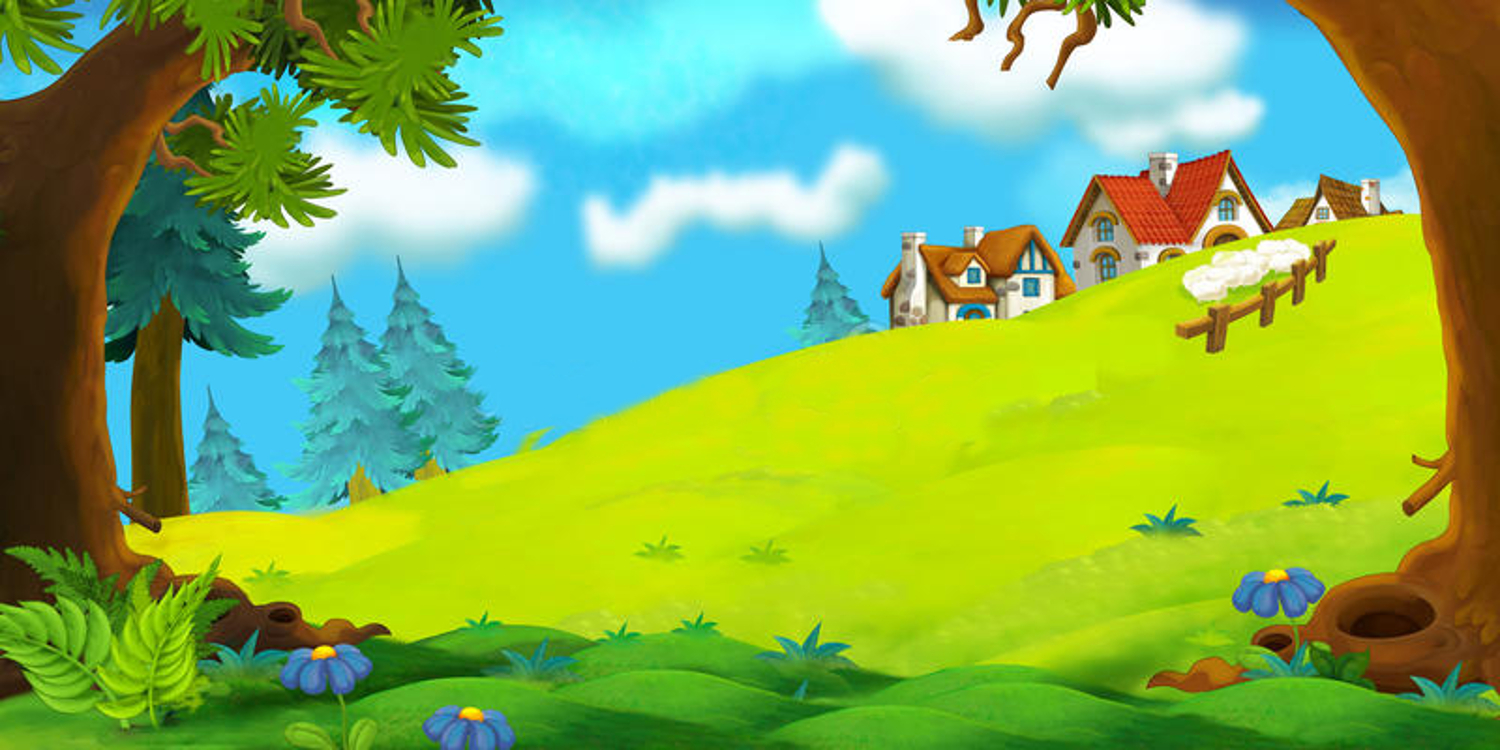 Câu 3:  Nam               : 5 tuổi
             Mẹ                 : 35 tuổi
             Nam kém mẹ :…tuổi?
A. 30 tuổi
B. 40 tuổi
C. 20 tuổi
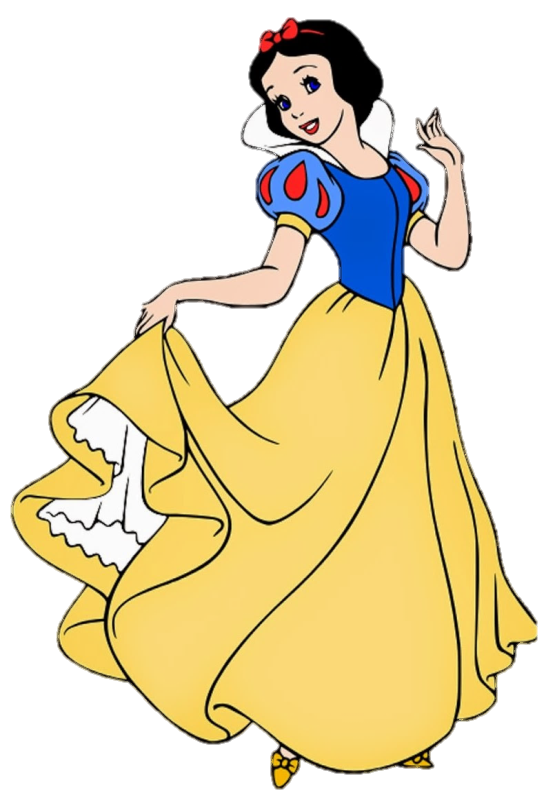 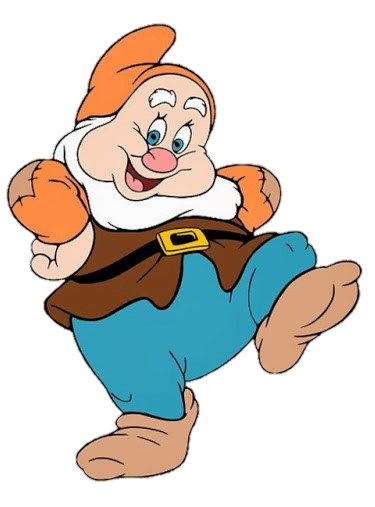 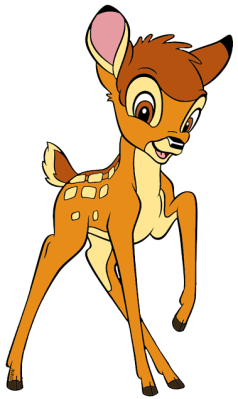 ĐÚNG RỒI
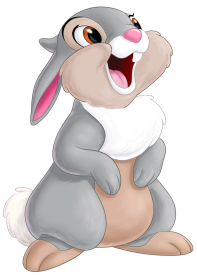 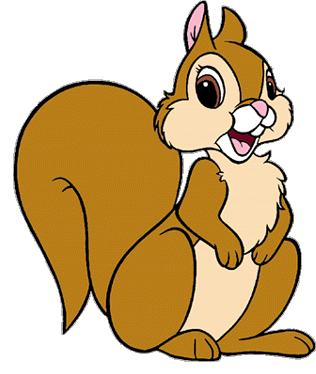 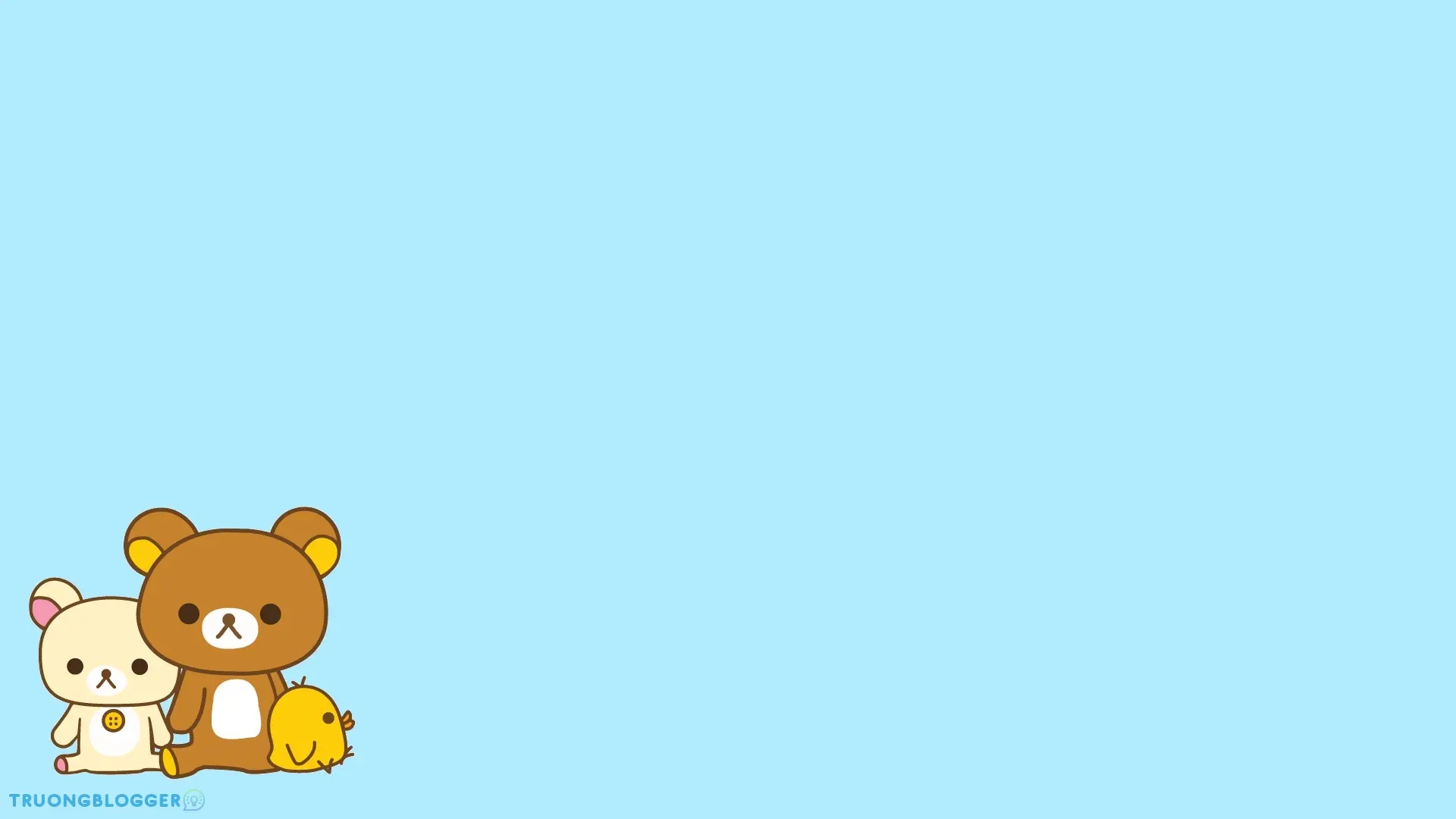 LUYỆN TẬP
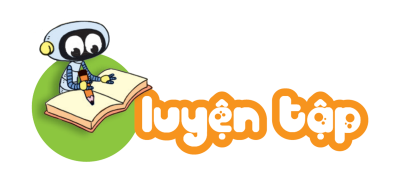 1
Số?
Mẫu: Băng giấy màu vàng ngắn hơn băng giấy màu xanh mấy xăng-ti-mét?
         6 cm – 4cm = 2 cm
7 cm
b) Băng giấy xanh ngắn hơn băng giấy đỏ mấy xăng-ti-mét?
     cm –             cm =           cm
a) Băng giấy màu đỏ dài hơn băng giấy màu vàng mấy xăng-ti-mét?
7 cm – 4 cm =           cm
4 cm
3
?
?
6 cm
1
?
7
?
6
2
a) Bút nào ngắn nhất?
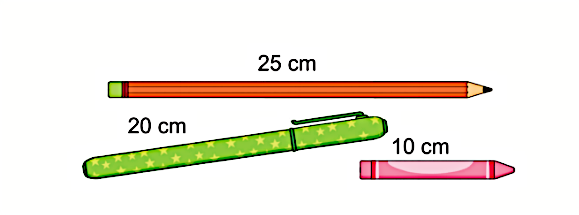 B
B.   Bút mực
A
A.   Bút chì
C
C.  Bút sáp
2
b) Số?
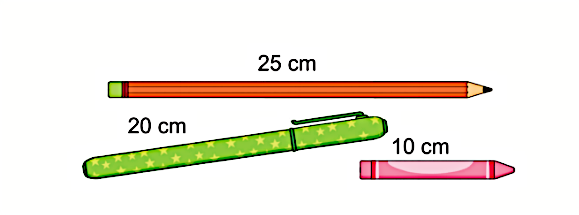 Bút chì dài hơn bút mực          cm.
Bút sáp ngắn hơn bút chì           cm.
?
5
( 25 cm – 20 cm = 5 cm)
?
15
( 25 cm – 10 cm = 15 cm)
3
Ba bạn rô- bốt rủ nhau đo chiều cao.
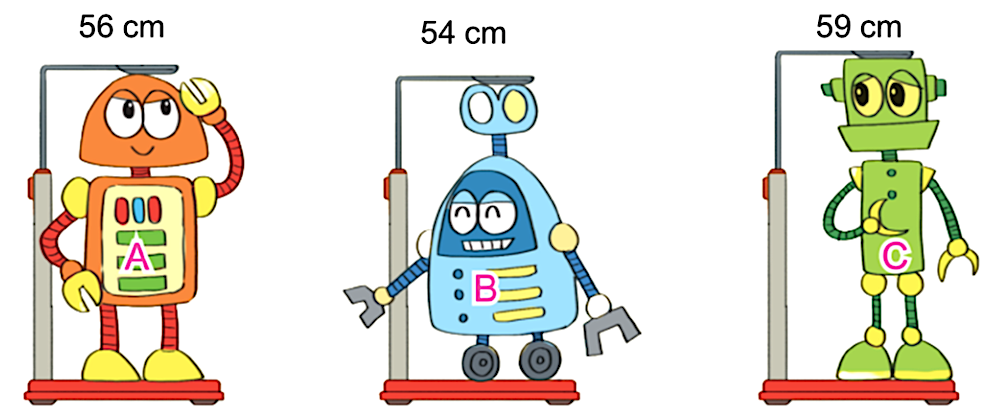 Rô- bốt cao nhất là?
B
B.  Rô- bốt B
A
A.  Rô- bốt A
C
C.  Rô- bốt C
3
Ba bạn rô- bốt rủ nhau đo chiều cao.
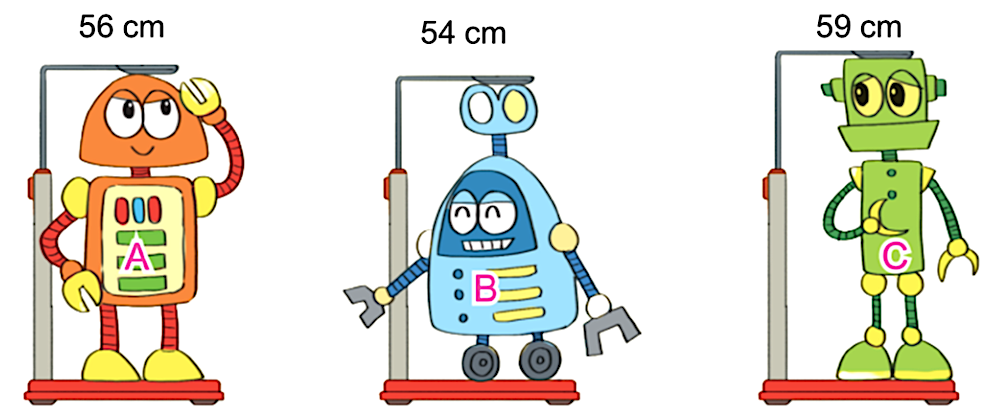 Rô-bốt A cao hơn rô-bốt B          cm.
Rô-bốt B thấp hơn rô-bốt C         cm.
?
2
(56cm – 54cm = 2cm)
?
5
(59cm – 54cm = 5cm)
4
Mai và Nam gấp được các thuyền giấy như hình dưới đây:
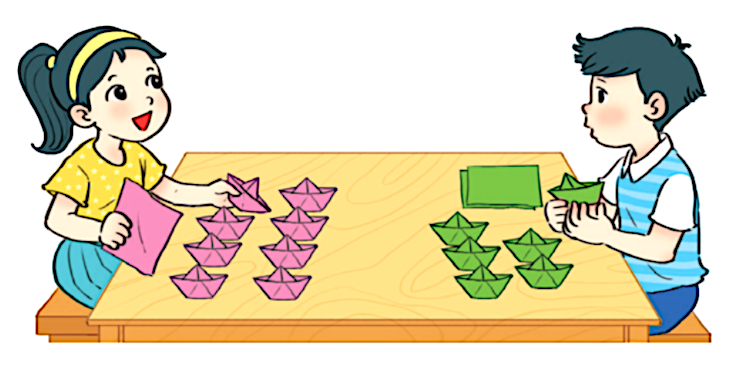 6
8
a) Mai gấp được hơn Nam          cái thuyền.
b) Nam gấp được kém Mai          cái thuyền.
?
2
(8 – 6 = 2)
?
(8 – 6 = 2)
2
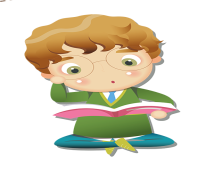 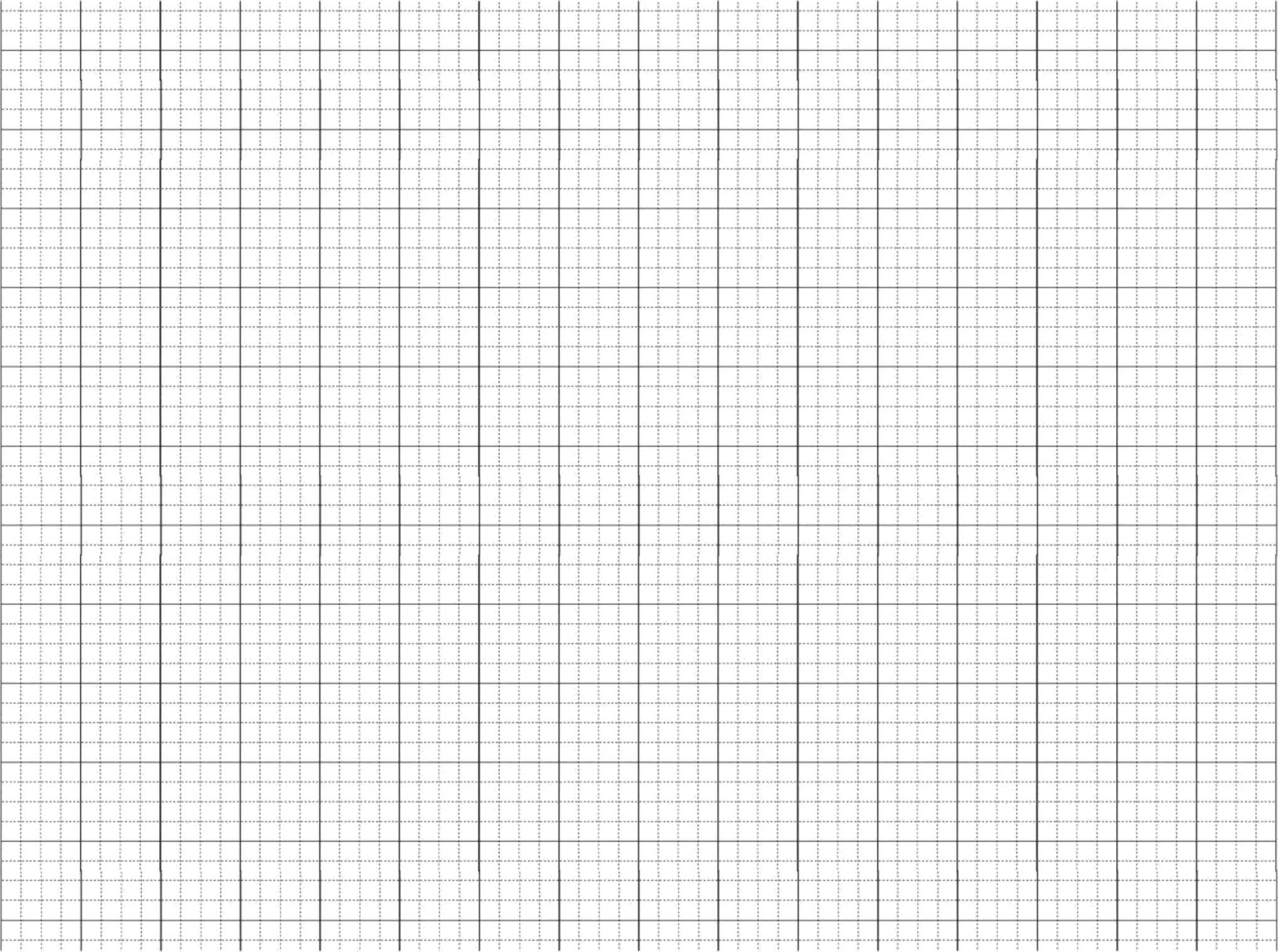 Bài 4:
Bài giải.
Mai gấp hơn Nam số cái thuyền là:
a)
8 -  6 =  2  (cái)
Đáp số : 2 cái thuyền
Nam gấp kém Mai số cái thuyền là:
b)
8 -  6 =  2  (cái)
Đáp số : 2 cái thuyền
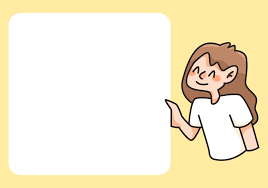 Củng cố bài học
Hôm nay con đã được ôn lại kiến thức gì?
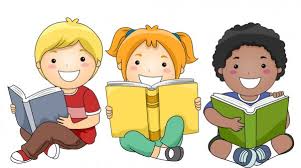 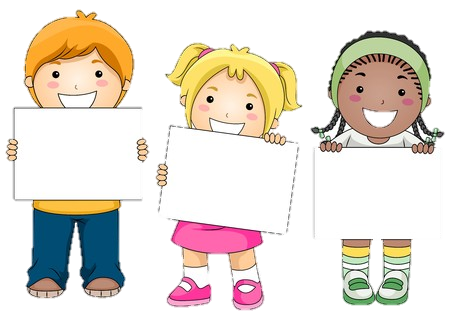 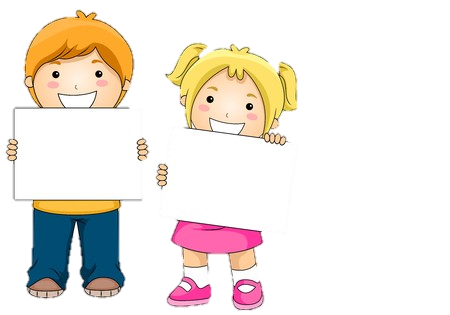 D
D
Ặ
N
Ò
Làm bài 4 – tr 18 vào vở ôly.

2) Làm tiết 2-tr 20+21 trong vở bài tập Toán.